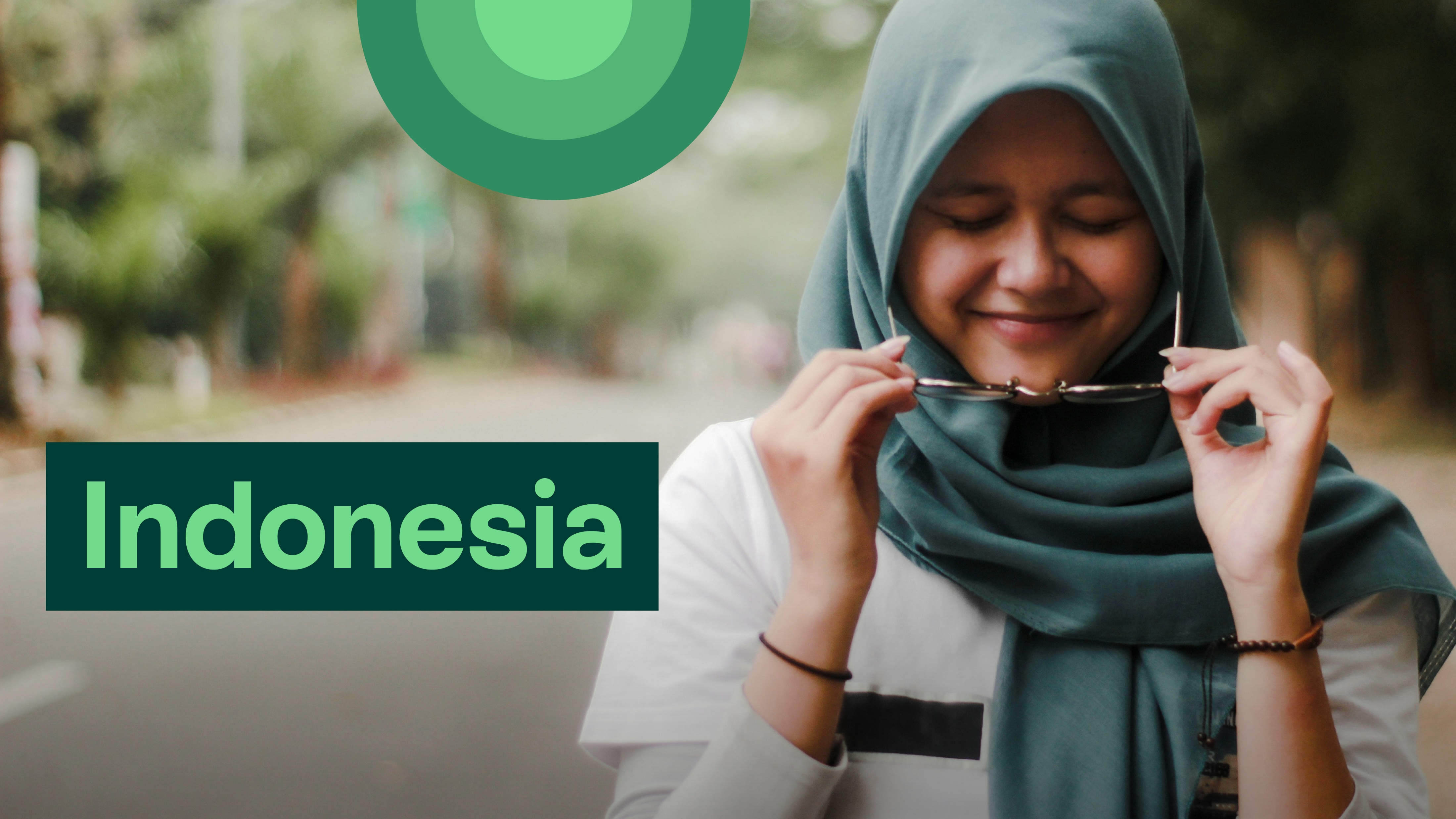 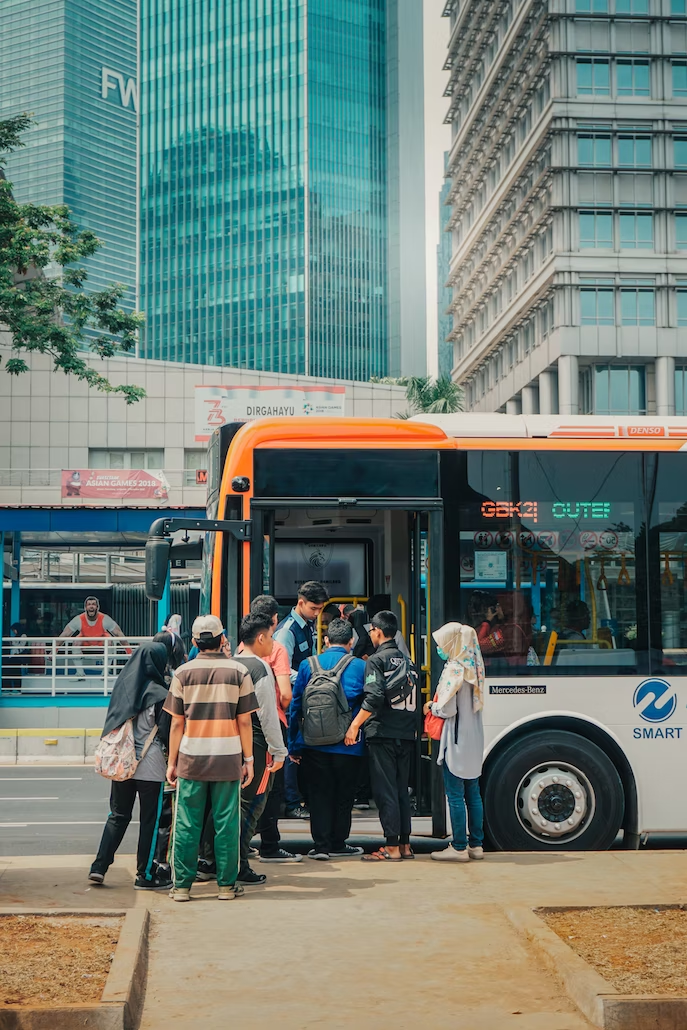 Kort om Indonesia
Indonesia har om lag 270 millioner innbyggere og består av 17 508 øyer. 
Misjonssambandet har hatt utsendinger i Indonesia siden 1975.
© Misjonssambandet
2
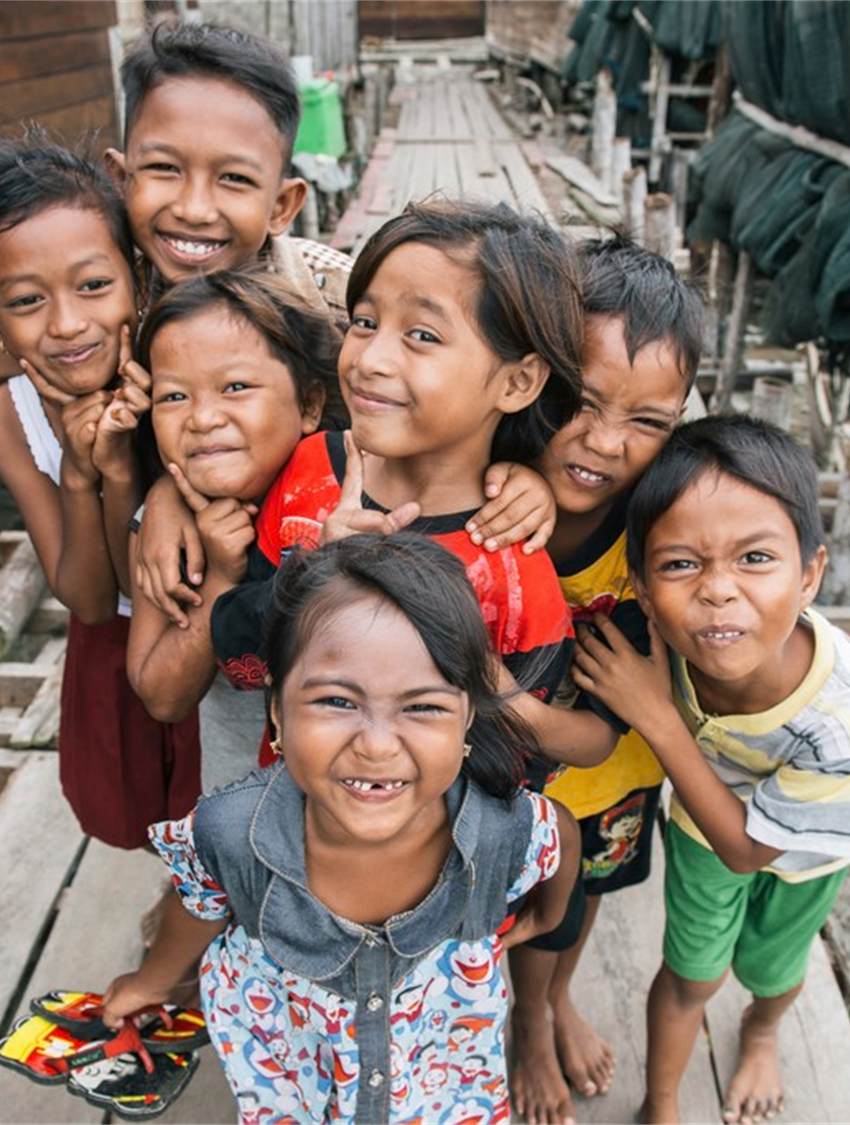 Behov
Omtrent 155 millioner av innbyggerne har ikke hørt evangeliet om Jesus. 
Deler av landet bærer preg av dårlig kunnskap innen helse og ernæring.
© Misjonssambandet
3
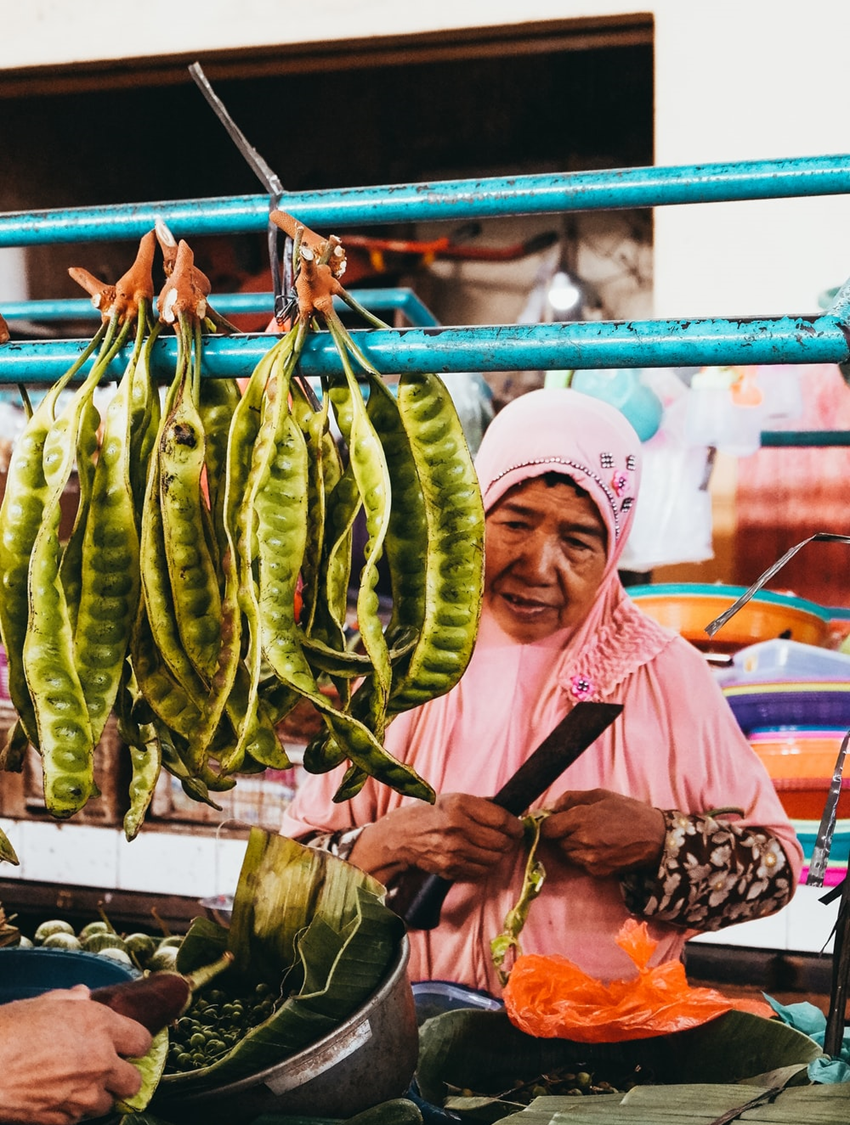 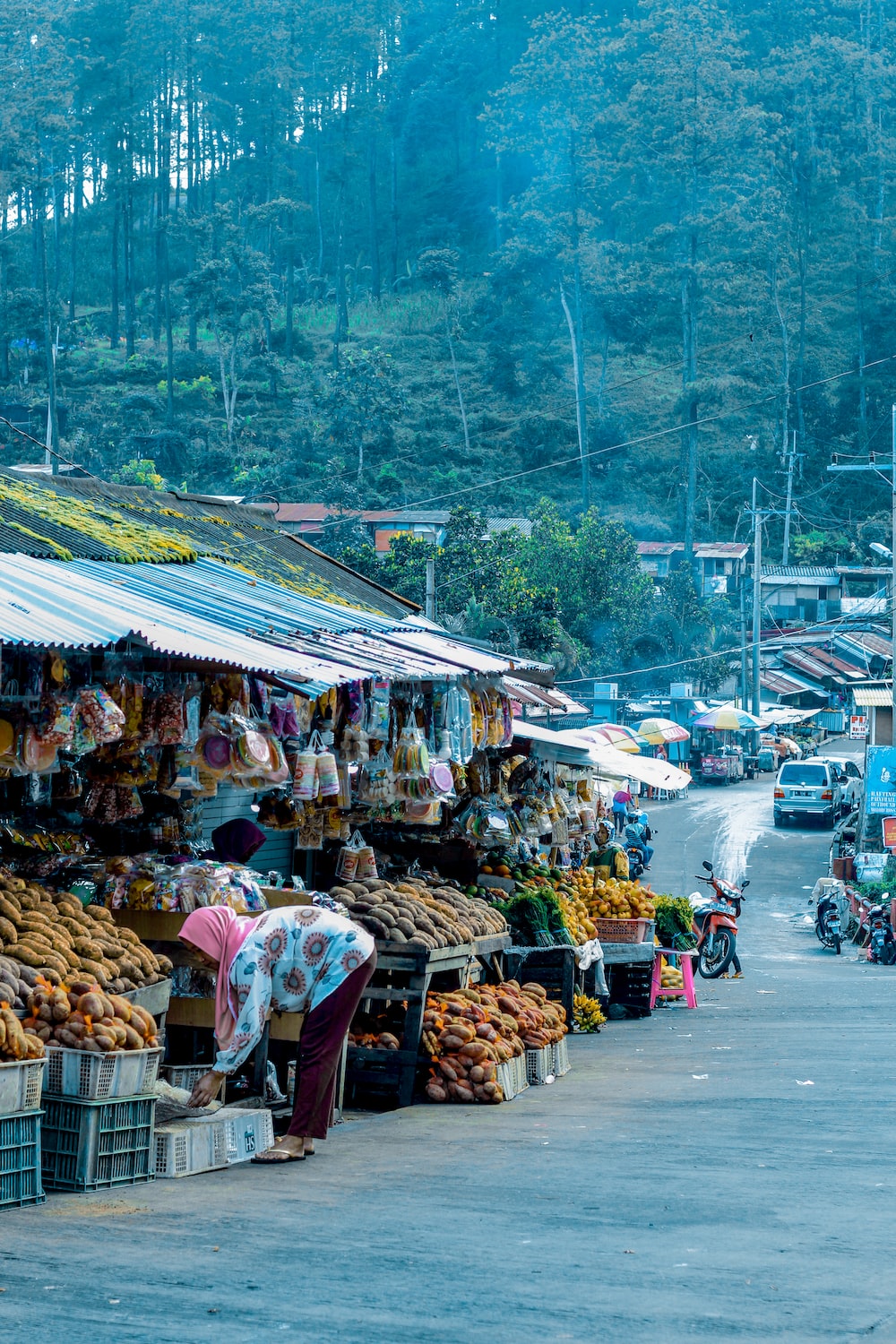 Dette støtter du
Gi evangeliet til unådde folkegrupper.
Styrke ulike typer kristne ledere gjennom utdanning, kurs og ressurser til bruk i arbeidet. 
Gi barn og unge bedre utdannelse og livsvilkår. 
Gi et verdig liv for psykisk syke. 
Styrke og bedre livsvilkår for lokalsamfunn.
© Misjonssambandet
4
Bønneemner
Be om at Jesus må bli gjort kjent i Indonesia. Be spesielt for minst nådde folkegruppene vi har arbeid blant. 
Be om at prosjektene våre får være til velsignelse og være med å gi mennesker bedre livsvilkår. 
Be om godt samarbeid med myndighetene. 
Be for alle utsendinger og deres familie og venner. Be om styrke, glede og visdom i tjenesten.
28.02.2024
© Misjonssambandet
5
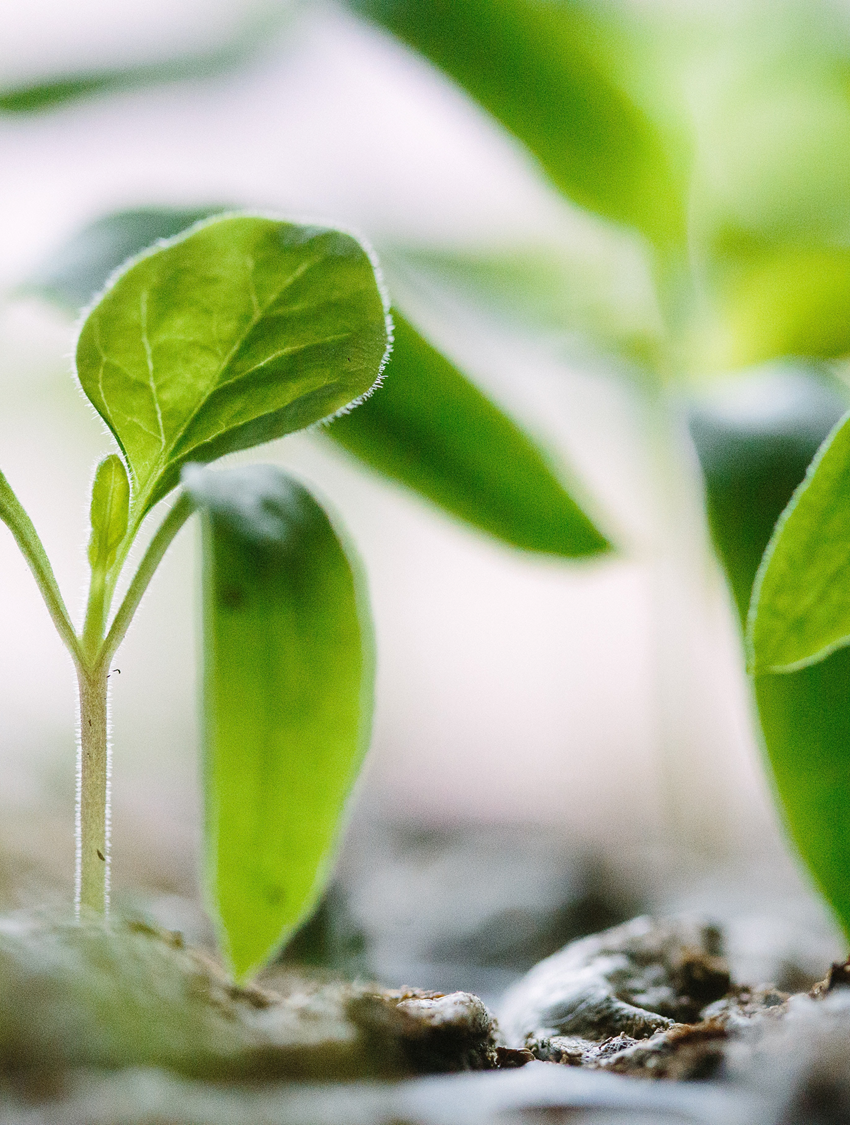 Ønsker du å støtte arbeidet i Indonesia?
Du kan bli fast giver eller gi en enkeltgave på gi.nlm.no

Du kan også gi en enkeltgave på:
Gavekonto 8220.02.90131 
Vipps #700 000

Takk for din støtte!
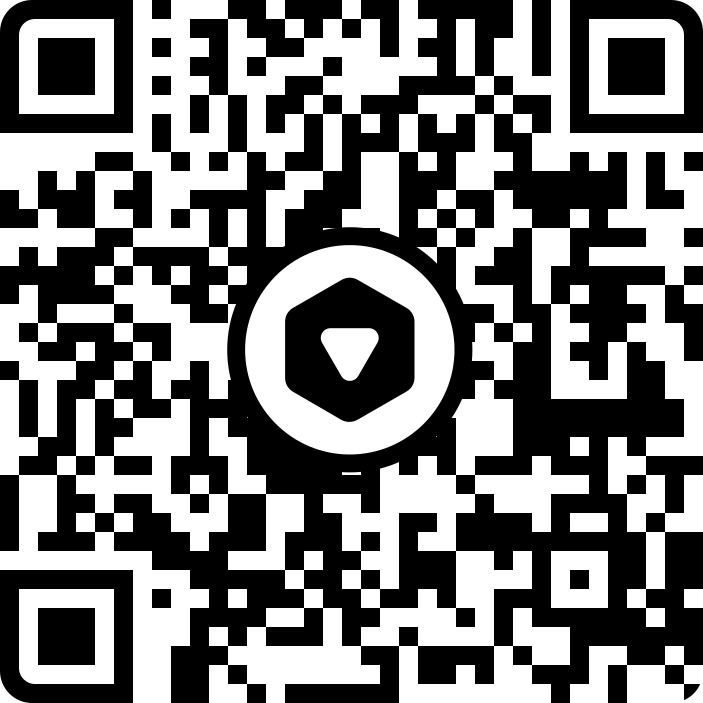 © Misjonssambandet
28.02.2024
6
[Speaker Notes: https://gi.nlm.no/prosjekt/prosjekt/fundraising_cause/21491/cstr-HqvnOAhSB]
28.02.2024
© Misjonssambandet
7